2018 Connecticut Community Readiness Survey Results: CONNECTICUT
Developed by the Department of Mental Health and Addiction Services 
Center for Prevention Evaluation and Statistics at UConn Health
October 2018
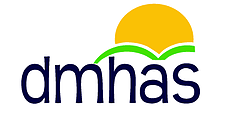 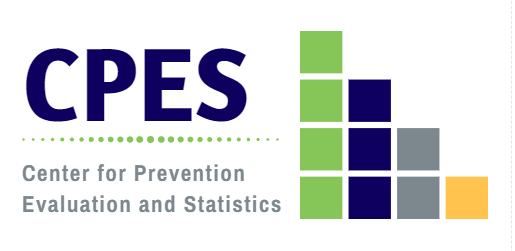 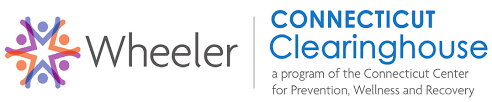 Connecticut Community Readiness Survey (CRS) Objectives
Assess perceived substance use problems at the local level; 
Measure community readiness for substance abuse prevention:
Community attitudes about alcohol and drug use, mental health promotion, and suicide and problem gambling prevention;
Community support for prevention;
Availability and perceived effectiveness of prevention strategies;
Perceived barriers to substance abuse prevention;
Use of data for substance abuse prevention;
Rating of community readiness;
Develop a tool and methodology that DMHAS can use for ongoing needs assessment; 
Inform substance abuse prevention planning and mental health promotion at state and regional levels;
Identify needs for training and technical assistance; 
Provide data to evaluate the impact of SPF-based initiatives.
Connecticut Community Readiness Survey (CRS) Approach
Instrument developed through a consensus process involving DMHAS, its Resource Links, State Advisory Committee and UConn Health;
Administered biannually statewide since 2006;
Web-based survey implementation supplemented by paper surveys ;
CT Clearinghouse coordinates e-mail distribution of the survey;
Regional Behavioral Health Action Organizations (formerly Regional Action Councils) identify 5-10 key informants per town/city to survey; 
RBHAOs conduct active outreach and follow up with key informants to encourage participation and maximize responses; 
Data analysis by the DMHAS Center for Prevention Evaluation and Statistics at UConn Health;
State and regional results are disseminated to RBHAOs to support planning;
This approach resulted in 975 responses to the 2018 CRS survey statewide, with representation in 163 of 169 communities.
DMHAS Regional Behavioral Health Action Organizations (RBHAOs)
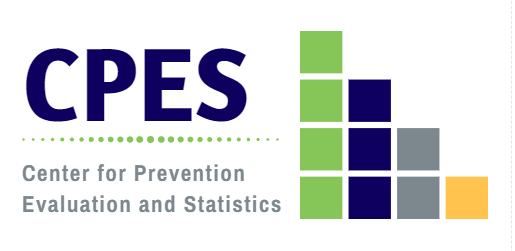 Key Informant Demographic Characteristics: Connecticut CRS, 2018
Age
Gender
Race
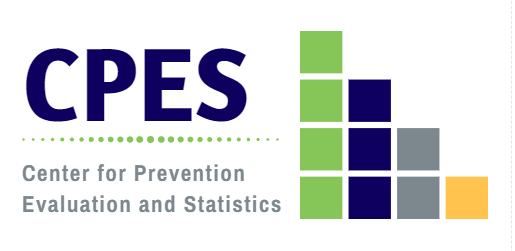 Key Informant Stakeholder Affiliation: Connecticut CRS, 2018
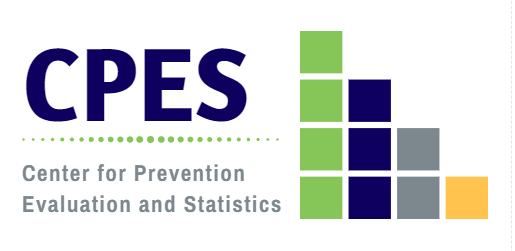 Problem Substances of Greatest Concern According to Key Informants By Age Group: Connecticut CRS, 2018
[Speaker Notes: Note for the 12-17 years old group for Tobacco: Of the 13%, 7.5% are concerned about e-cigarettes/vaping, while 5.4% are concerned about Tobacco.

For cases where the Other category was selected, the following recodes were applied.
Fentanyl = Heroin
Opiates/opioids  = Prescription drugs
E-cigarettes, Juuling, vaping, nicotine = Tobacco]
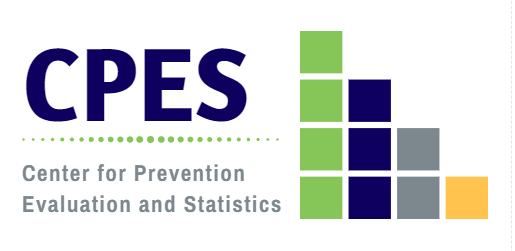 Community Attitudes Toward Substance Abuse Prevention [Q10]: Connecticut CRS, 2018
Key Informant believes that most community residents ….
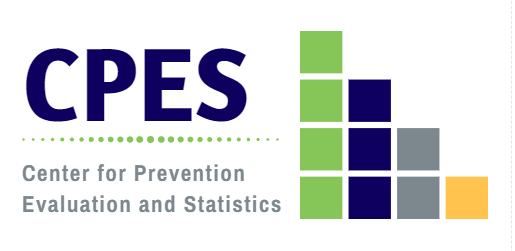 Community Attitudes Toward Substance Abuse Prevention [Q10]: Connecticut CRS, 2018
Key Informant believes that most community residents ….
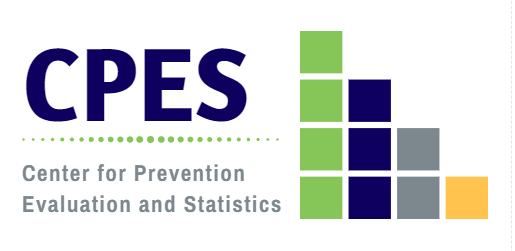 Key Informant Ratings of Substance Abuse Prevention Strategies in the Community [Q11]: Connecticut CRS, 2018
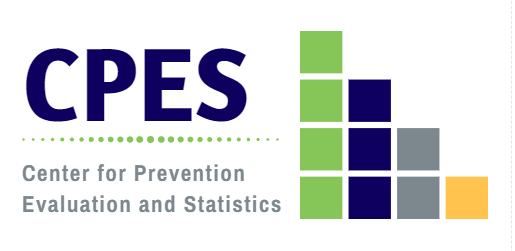 Key Informant Ratings of Substance Abuse Prevention Strategies in the Community [Q11]: Connecticut CRS, 2018
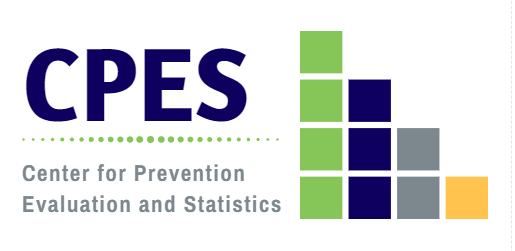 Perceived Barriers to Substance Abuse Prevention Activities in the Community [Q12]: Connecticut CRS, 2018
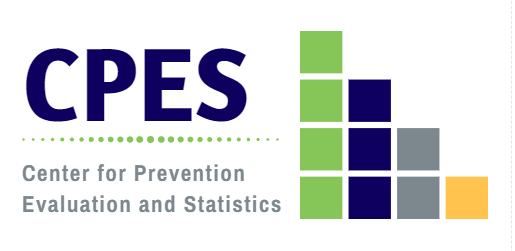 Key Informant Ratings of Community Readiness for Substance Abuse Prevention Planning Activities [Q13]: Connecticut CRS, 2018
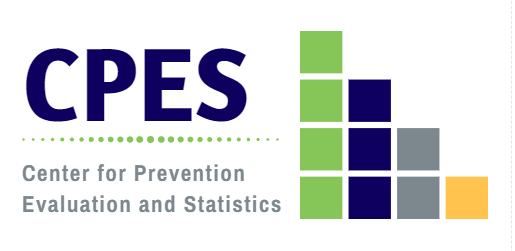 Availability of Substance Abuse Prevention Data [Q14]: Connecticut CRS, 2018
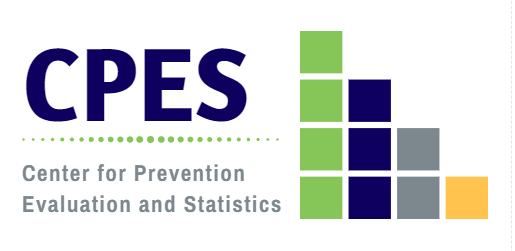 Key Informant Ratings of the Community Stage of Readiness for Substance Abuse Prevention [Q15]: Connecticut CRS, 2018
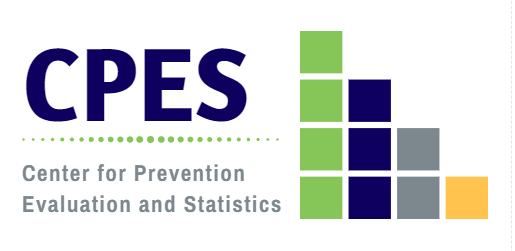 How important is it to prevent problem gambling in your community? [Q16]: Connecticut CRS, 2018
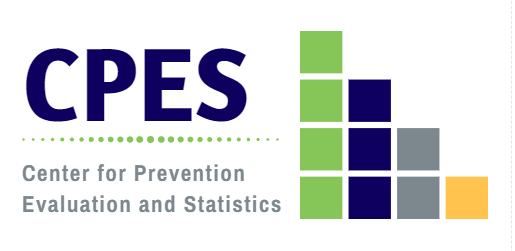 Community Ability and Support for Suicide Prevention [Q17-Q19]: Connecticut CRS, 2018
93.5% of respondents agree that “suicide prevention efforts (such as educational programs, training, policies, and identification and referral of individuals at risk of suicide) are needed in the community.”
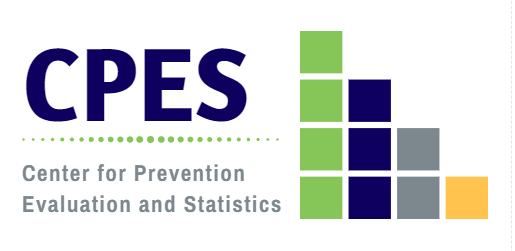 Community Attitudes Toward Mental Health Promotion [Q20]: Connecticut CRS, 2018
Key Informant agreement that “most” community residents ….